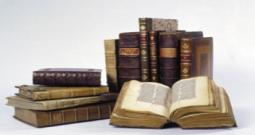 Занимательные уроки этимологии
http://aida.ucoz.ru
Содержание:
Раздел языкознания, который изучает происхождение и историю развития слов.

 Этимология и орфография.

Этимологические словари – «путеводные звезды орфографии».

Это интересно!

Проверь себя!
25.06.2014
2
http://aida.ucoz.ru
Этимология – раздел языкознания, который изучает происхождение и историю развития слов.


Сведения о происхождении и истории развития слов могут во многих случаях превратить непроверяемые написания в проверяемые и упростить их запоминание.


Этимологические словари – «путеводные звезды орфографии». Когда в учебнике нет правила, проясняющего правописание необходимого слова, можно найти тропинку для памяти по этимологическому словарю. Именно словари помогают восстановить забытые словообразовательные и смысловые связи между словами. Это позволяет во многих случаях сделать непроверяемые написания проверяемыми, а значит, и легко запоминаемыми.
25.06.2014
3
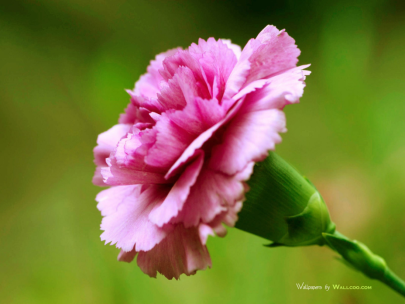 гвоздика
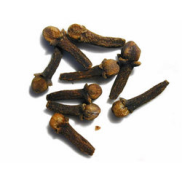 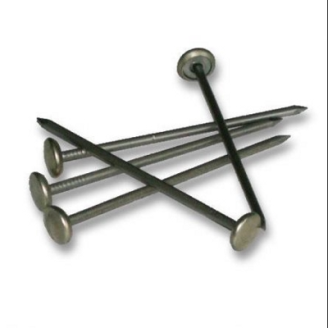 гвозди
25.06.2014
4
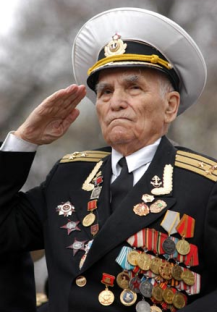 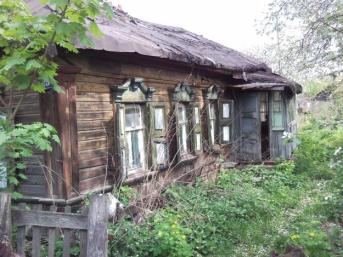 вЕтхий дом
вЕтеран
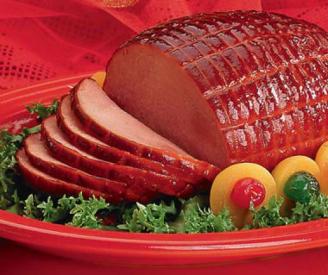 лат. «вЕтус» - старый
вЕтчина – старое мясо
25.06.2014
5
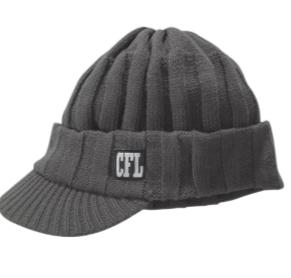 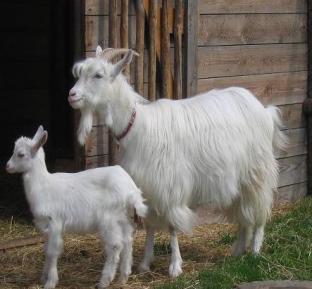 кОзырек
коза
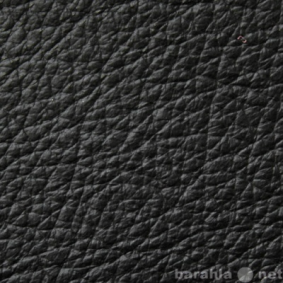 кОза – козья шкура
кожа
25.06.2014
6
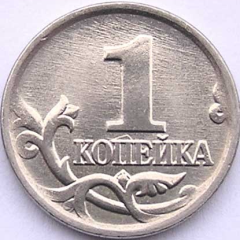 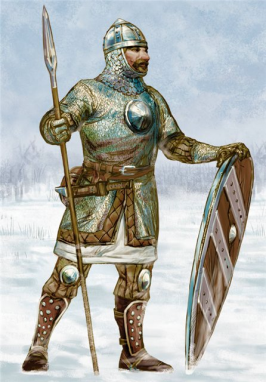 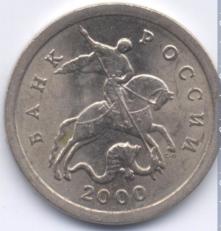 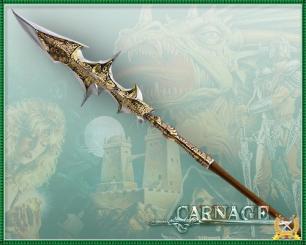 кОпейка 
 воин с кОпьём  
кОпья
25.06.2014
7
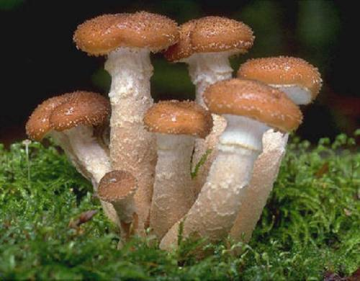 о-пенок
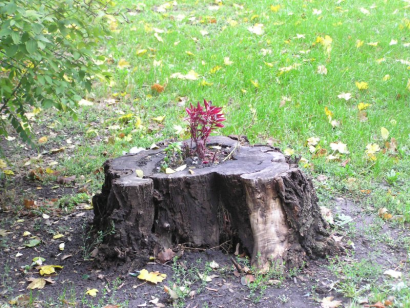 пень
25.06.2014
8
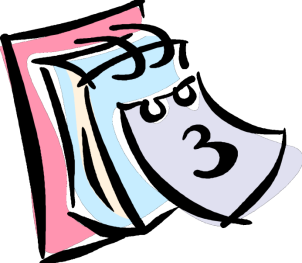 Понедельник – 
день после воскресенья (недели)
ПОнЕдельник – пОсле нЕ           делать
25.06.2014
9
Основной принцип русской орфографии – морфологический.
Значимые части слова (корни, приставки, суффиксы, окончания) всегда пишутся одинаково, независимо от произношения.
	Гласные пишутся так, как они произносятся под ударением ( врЕдить - врЕд); а согласные – так, как они произносятся перед гласными. (зуБ –зуБы).
	Вот почему мы продолжаем писать одинаково буквы в словах, которые уже давно перестали быть родственными и однокоренными.
25.06.2014
10
ВИнегрет – от фр. Vinaigre – «вИнный уксус»

ТЕрритория, тЕрраса, тЕррариум – от лат. TERRa  «земля»

ТЕРРорист – от лат. TERRor «страх, ужас»

РЕШётка – проРЕХа

ВозРАЗить, отРАЗить, поРАЗить, поРАЖение – раз (др.рус. сущ. – «одиночный удар» 

КОмпания друзей – от лат. прист. Com- значение совместимости+ корень panis «хлеб» (совместный хлеб)

КАмпания (рекламная) –от лат. CAmpus «поле, место боевых действий».
25.06.2014
11
ПОДУМАЙТЕ!
Что объединяет слова: порт, импорт, транспорт, портмоне, портфель, портативный, рапорт, транспортир, паспорт, портьера?
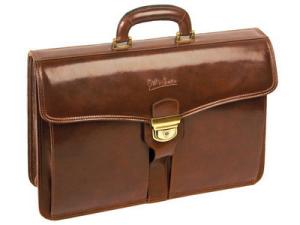 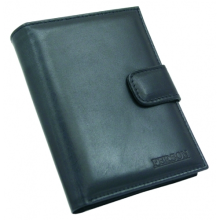 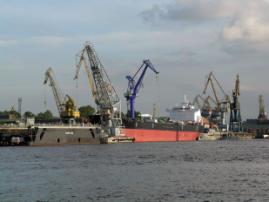 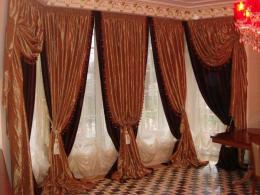 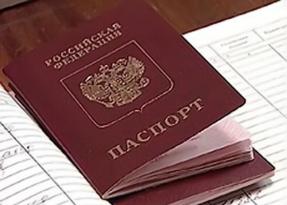 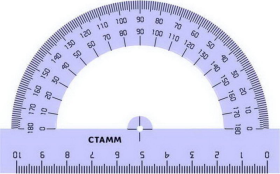 25.06.2014
12
Port – лат. 1. «ворота, выход»; 2. «носить, возить».
25.06.2014
13
Спишите слова, вставляя пропущенные буквы, учитывая происхождение слова
Л..ловый                              

           Об..яние 

            Гл..диолус 

            К..рнавал

            Ф..нтан

            В..гон

            П..рчатка

            М..як

др.инд. «лИлак»-темно-синий

русск. «обАяти»-околдовать 
словами
греч. «глАдиус»-  меч

итал. «кАрно»- мясо, «вАле»-
прощай 
лат. «фОнтис» - родник, источник
нем. «вАген»

ст.-слав. «пЕрст» - палец

русск. «мАять, махать»
25.06.2014
14
Снимите шапку- невидимку
Найдите в следующих группах слов этимологические приставки. Обратите внимание на то, повлияло ли пребывание под шапкой-невидимкой на их правописание?
А) Довольный, дозор, доказать, достать, дотла;

Б) Заглавие, заказать, замечательный, запад, затылок;

В) Комбинация, компания, композитор, компот, компромисс;

Г) Конвой, консервировать, консервы, конкурент;

Д) Катакомбы, каталог, катапульта.
25.06.2014
15
Подведем итоги
Наука, изучающая происхождение и историю развития слов?

Почему этимологические словари называют «путеводными звездами орфографии»?

Назовите основной принцип русской орфографии.
25.06.2014
16
Литература и Интернет-источники
«Большая Советская энциклопедия»

Шанский Н.М. Школьный этимологический словарь русского языка.

3. Вартаньян Э.А. Путешествие в слово

4. Соловьева Т.В. Словарик современного школьника.

5. http://www.svetozar.ru
25.06.2014
17